品番:E2901
リフレクターアームベルト
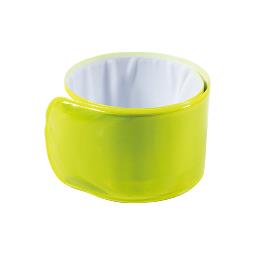 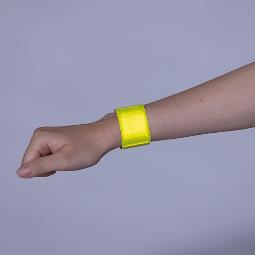 上代:\100(税込\110)
クルッと巻きつき光に反射するリストバンド
夜道の危険から守ります。
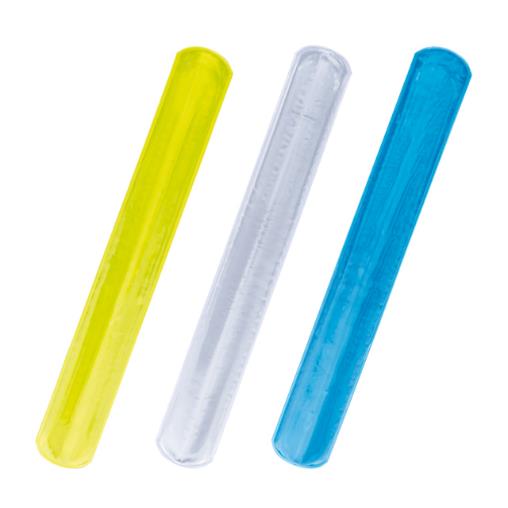 ■商品情報
イエロー
シルバー
memo
ブルー
■名入れ範囲
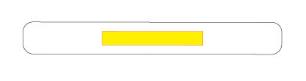 W45×H12mm